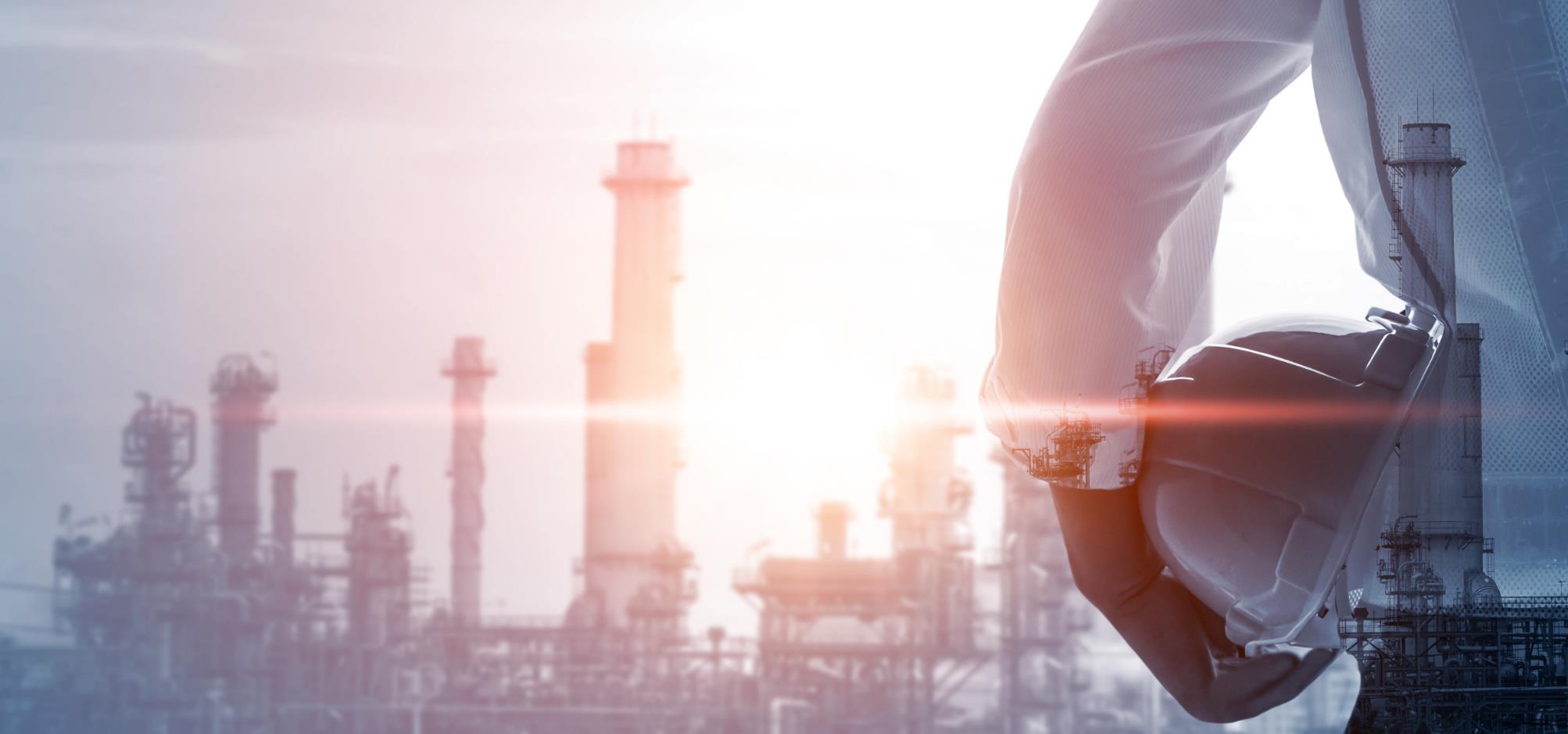 NOWE TECHNOLOGIE W PROCESIE DEKARBONIZACJI GAZOWNICTWA
z uwzględnieniem doświadczeń PGNiG GAZOPROJEKT S.A.
Wprowadzenie do panelu
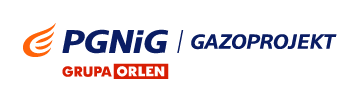 Autorzy prezentacji: Rafał Przybyłkiewicz
                                    Tomasz Kamiński
GAZTERM – Międzyzdroje / maj 2023
PLAN
PREZENTACJI
- WPROWADZENIE -
Formalno-prawne narzędzia dekarbonizacji i ich skutki ekonomiczne
Sposoby na ograniczenie emisji w gazownictwie i innych sektorach gospodarki
Wyzwania wynikające z działań na rzecz ograniczenia emisji: 
Wyzwania wynikające z Polskiej Strategii Wodorowej
Wyzwania i bariery dla gospodarki wodorowej 
Wyzwania i bariery dla rozwoju technologii CCS i CCU
Podsumowanie
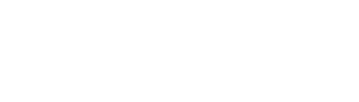 Redukcja emisji gazów cieplarnianych
Cele i działania międzynarodowe
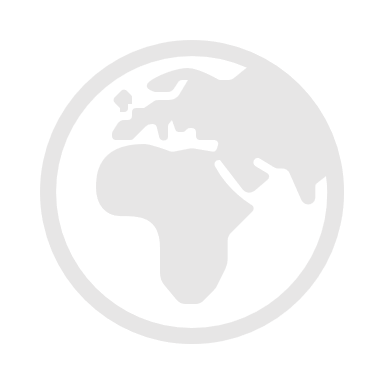 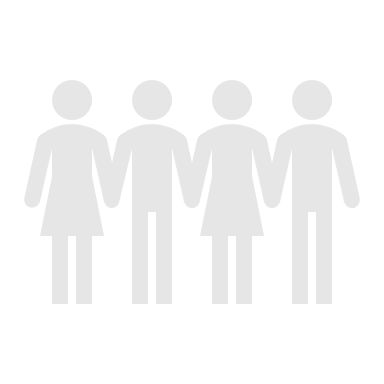 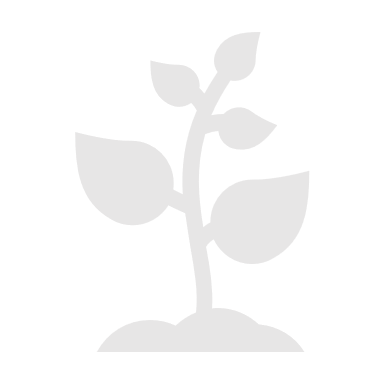 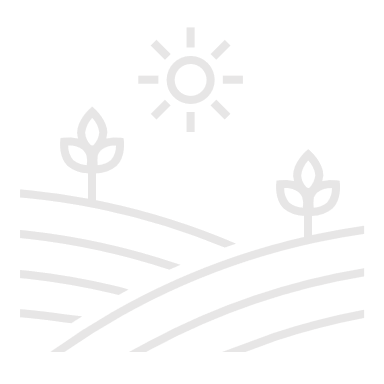 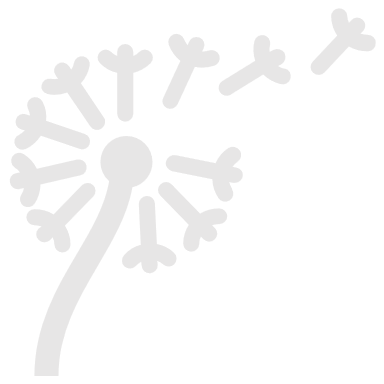 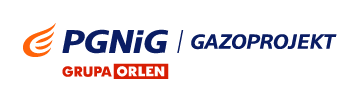 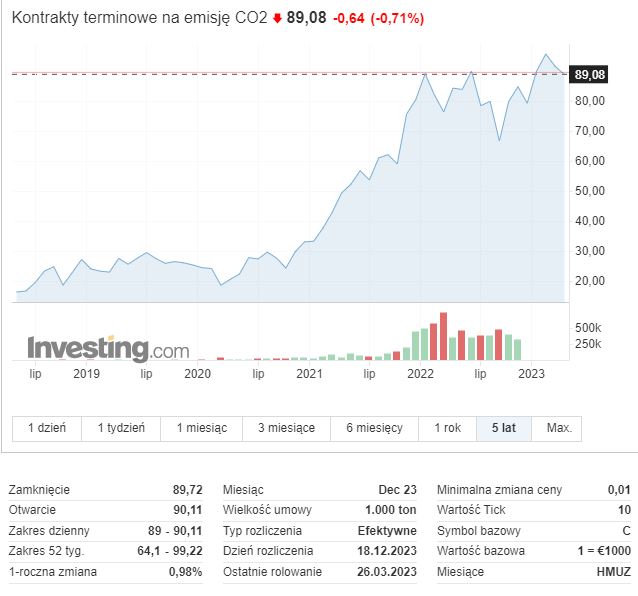 Rynek EU ETS
Handel uprawnieniami do emisji
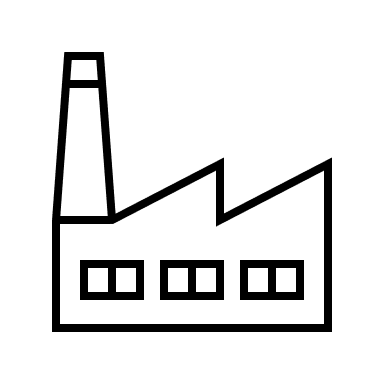 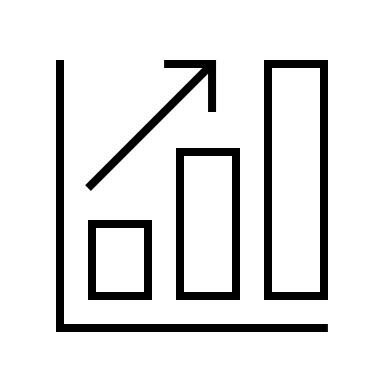 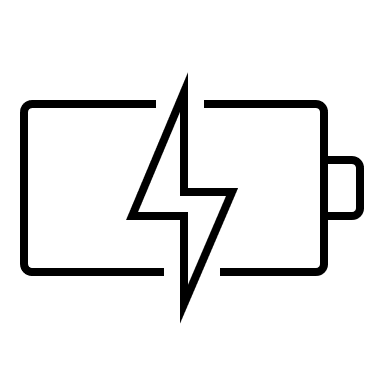 Firmy objęte systemem zobligowane są do posiadania pozwolenia na każdą tonę emitowanego CO2
Obejmuje około 10 000 elektrowni i zakładów produkcyjnych w UE
Obejmuje energochłonne sektory przemysłu i sektor wytwarzania energii
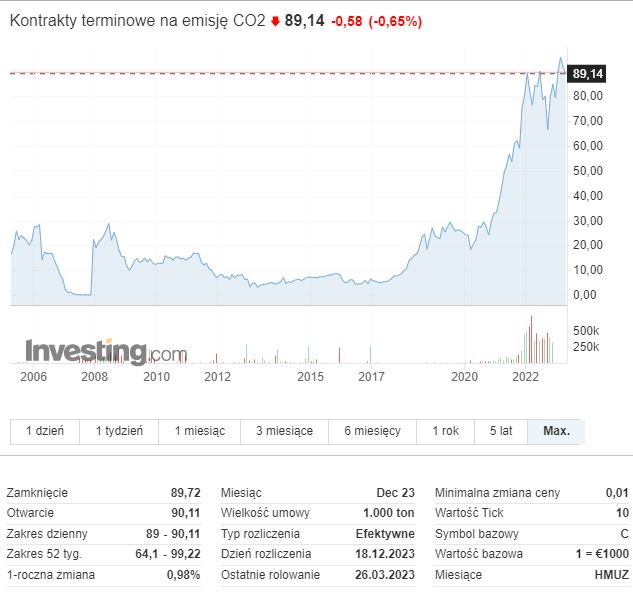 Celem pakietu Fit for 55 jest reforma systemu ETS przez:
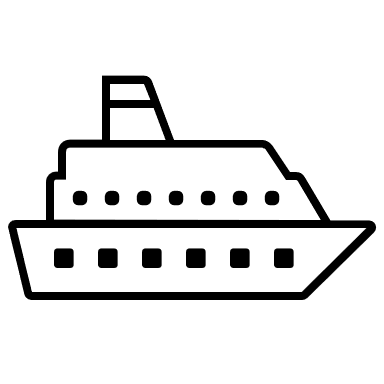 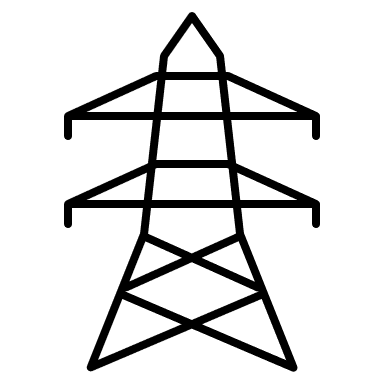 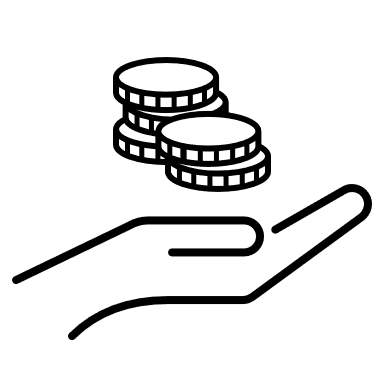 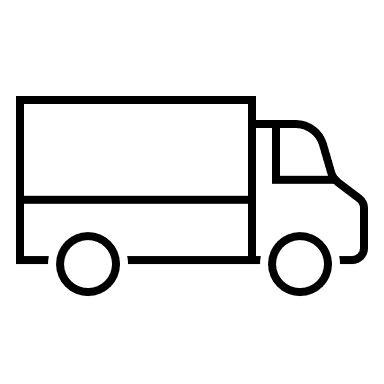 uruchomienie systemu ETS II (transport drogowy i ogrzewanie budynków)
objęcie systemem nowych sektorów (żegluga morska)
dodatkowe obniżenie emisji w sektorach już objętych systemem
wycofywanie bezpłatnych uprawnień oraz wprowadzenie CBAM
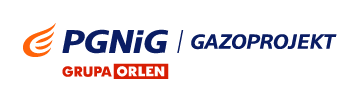 OBSZAR ODDZIAŁYWANIA EKONOMICZNYCH SKUTKÓW 
WYMAGAŃ DEKARBONIZACJNYCH WYNIKAJĄCYCH Z PRAWA UE
Wytwarzanie CO2 na stałym poziomie, ograniczenie emisji przez CCS, CCU
Ograniczenie potrzeb transportowych ludności
Optymalizacja zużycia produktów, ograniczenie energo-chłonności
ENERGETYKA
- Wytwarzanie energii z węgla kamiennego i brunatnego
- Gazownictwo i generacja energii z gazu
PRZEMYSŁ
- Przemysł ciężki, huty
- Cementownie
- Rafinerie
- Przemysł chemiczny
TRANSPORT
- Drogowy
- Wodny
- Lotniczy
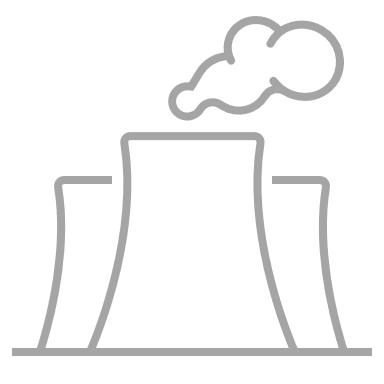 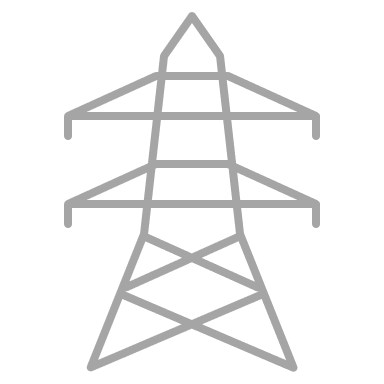 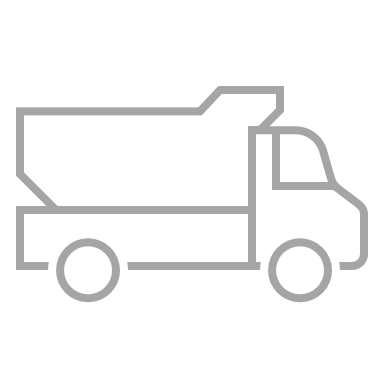 Eliminacja paliw kopalnych jako źródeł energii, OZE, PV, FW, biometan
Zmiany źródeł energii i substratów
Zmiana sposobu zasilania środków transportu
Brak sposobu stabilizacji i pełnej sterowalności systemów energetycznych opartych o PV, FW w skali regionu/państwa
Istotny wpływ na kosztochłonność innych procesów gospodarczych
Istotny wpływ na kosztochłonność innych procesów gospodarczych oraz zatrudnienie
H2
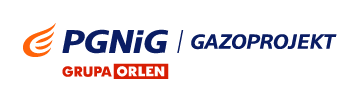 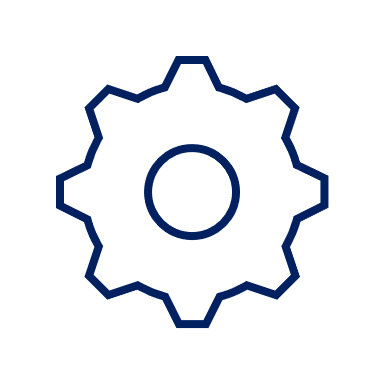 Sposoby na ograniczenie emisji w gazownictwie Strategie wodorowe
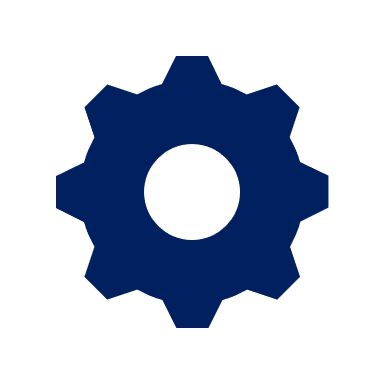 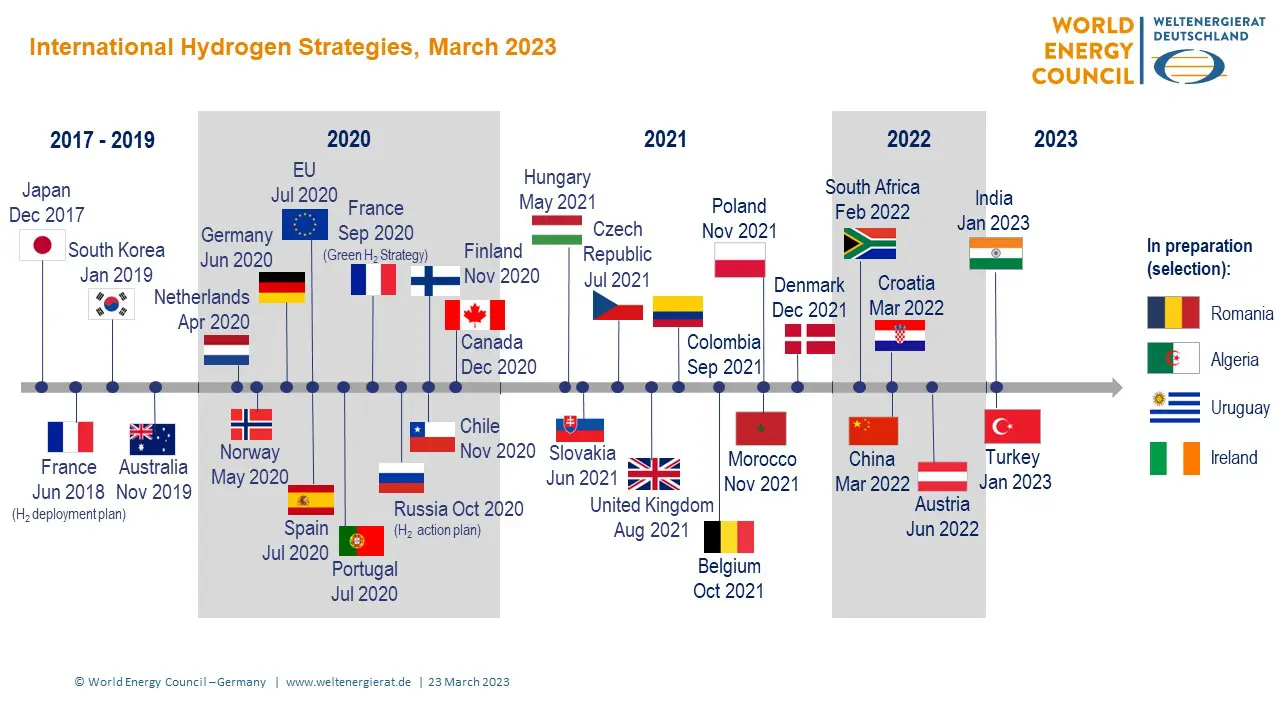 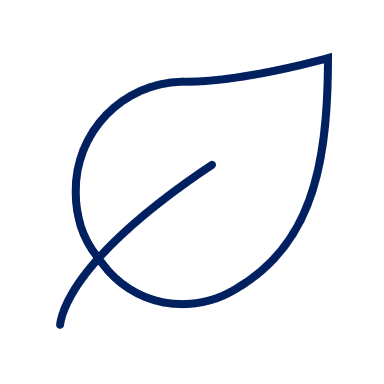 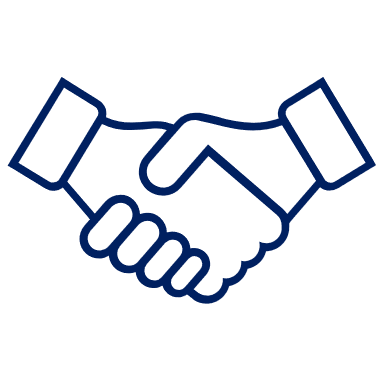 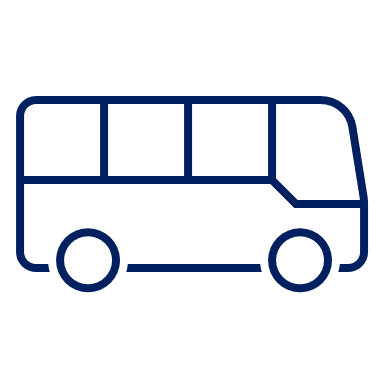 Źródło: https://www.weltenergierat.de/
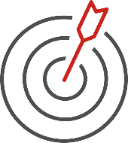 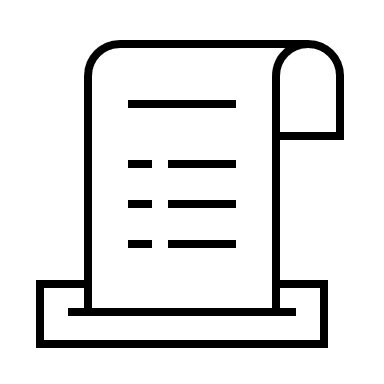 Polska strategia wodorowa do roku 2030 z perspektywą do roku 2040 r. (PSW)
Strategia w zakresie wodoru na rzecz Europy neutralnej dla klimatu
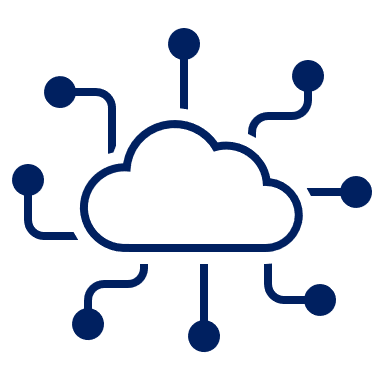 Komunikat komisji do parlamentu europejskiego, rady, Europejskiego komitetu ekonomiczno-społecznego i komitetu Regionów z dnia 8 lipca 2020 r.
Załącznik do uchwały nr 149 Rady Ministrów z dnia 2 listopada 2021 r.
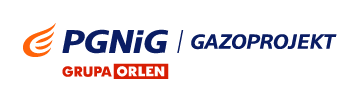 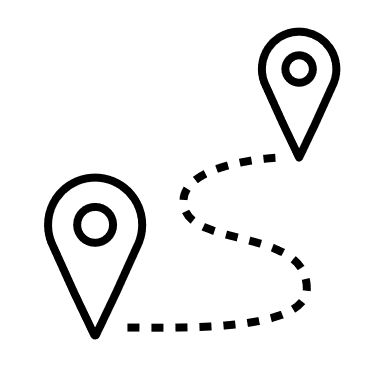 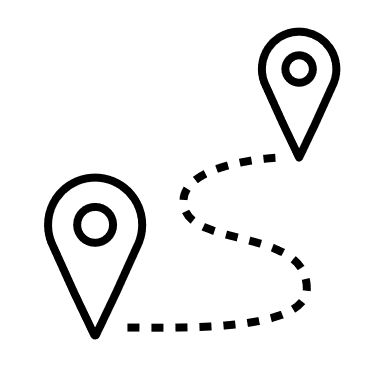 Tworzenie nowej przesyłowej infrastruktury wodorowej
Transport wodoru istniejącymi sieciami gazowymi
Transport wodoru – możliwości i wyzwania
Wyzwania dla istniejącej infrastruktury
Potwierdzenie możliwości przesyłu mieszaniny CH4 + H2 jako gazowego paliwa przejściowego w drodze do gospodarki bezemisyjnej
Współpraca międzynarodowa
Skoordynowane działania dla utworzenia wodorowych interkonektorów i lokalnych sieci wodorowych
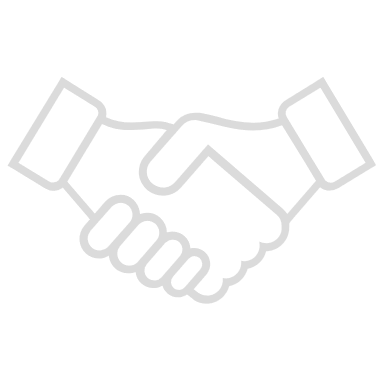 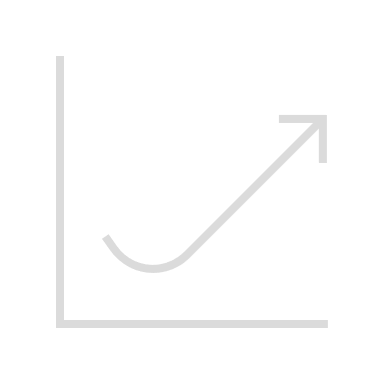 Wpływ na właściwości materiałowe
Zmniejszenie wytrzymałości mechanicznej, zwiększenie kruchości, korozja 
Konieczne prace analityczne potwierdzające odpowiednie przystosowanie danej sieci do wtłaczania wodoru – analiza stanu rur, spawów, armatury i urządzeń
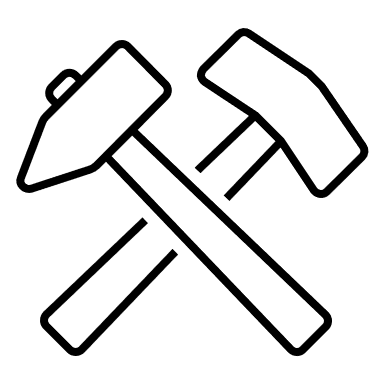 Brak krajowych regulacji
Brak krajowych regulacji prawnych dot. transportu i magazynowania wodoru
Konieczność korzystania przy projektowaniu z zagranicznych norm i standardów (np. NFPA2, NFPA 50A, ISO19880-1)
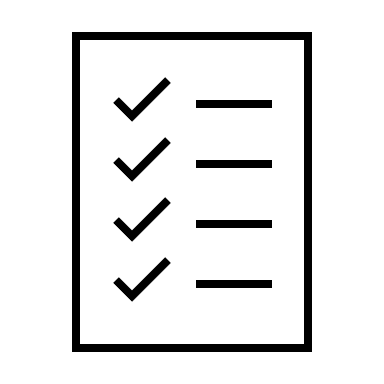 Konieczność modernizacji obiektów na sieci
Weryfikacja istniejących rozwiązań i dostosowanie do wodoru np. uszczelnień, połączeń, kołnierzy, stref wybuchowych, urządzeń w wykonaniu przeciwwybuchowym 
Wyzwania projektowe – brak regulacji i wytycznych
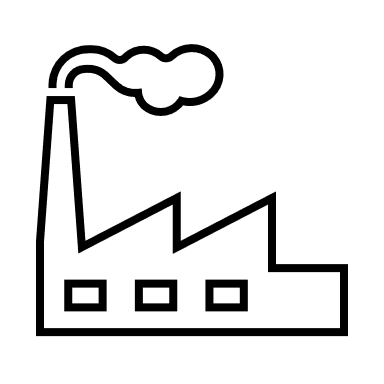 Rozwiązania materiałowe
Materiały kompozytowe: Polimery wzmocnione włóknem węglowym (CFRP), Polimery wzmocnione włóknem aramidowym (AFRP)
Łączenie rur stalowych z polimerami np. Pipe-in-a-PipeTM, technologia Bridgestone
Stal o strukturze austenicznej (AISI 304L, AISI 316L)
Stal dwufazowa np. Duplex (struktura austeniczno-ferrytyczna)
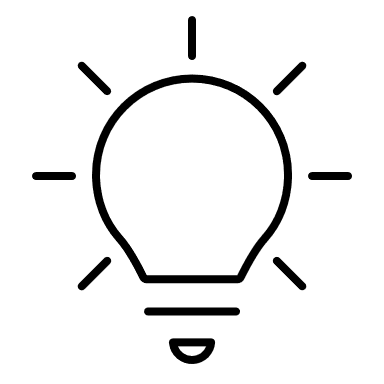 Wpływ na właściwości fiz-chem mieszaniny
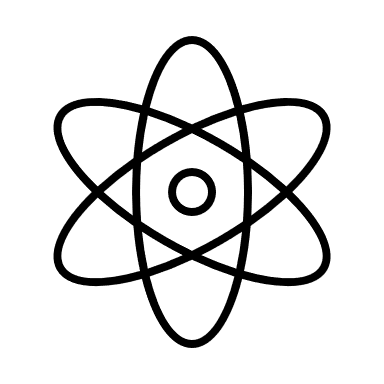 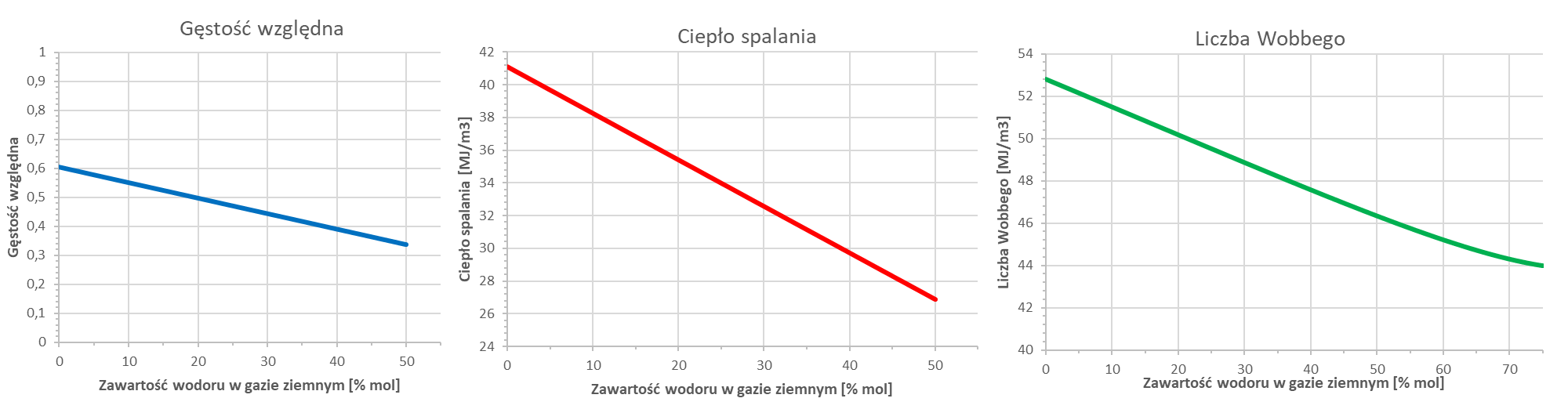 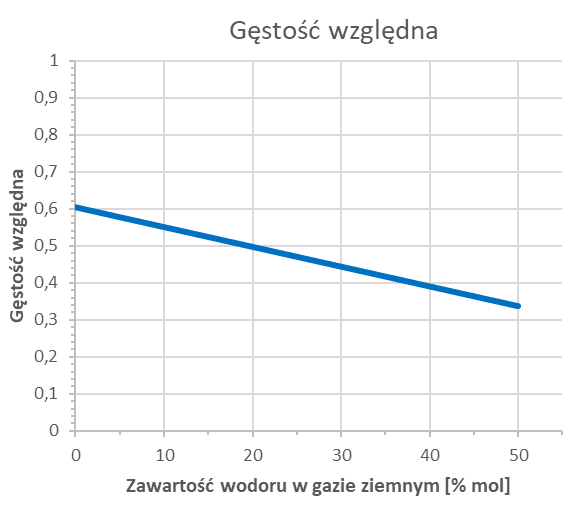 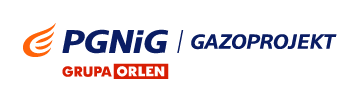 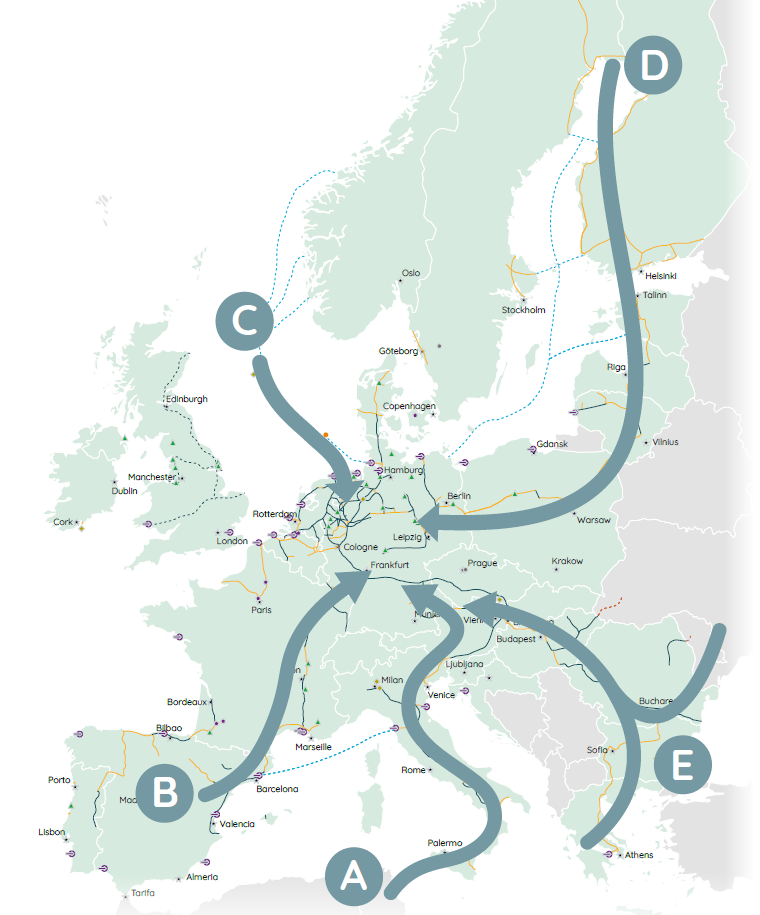 European hydrogen backbone
Europejska inicjatywa wodorowa
2030
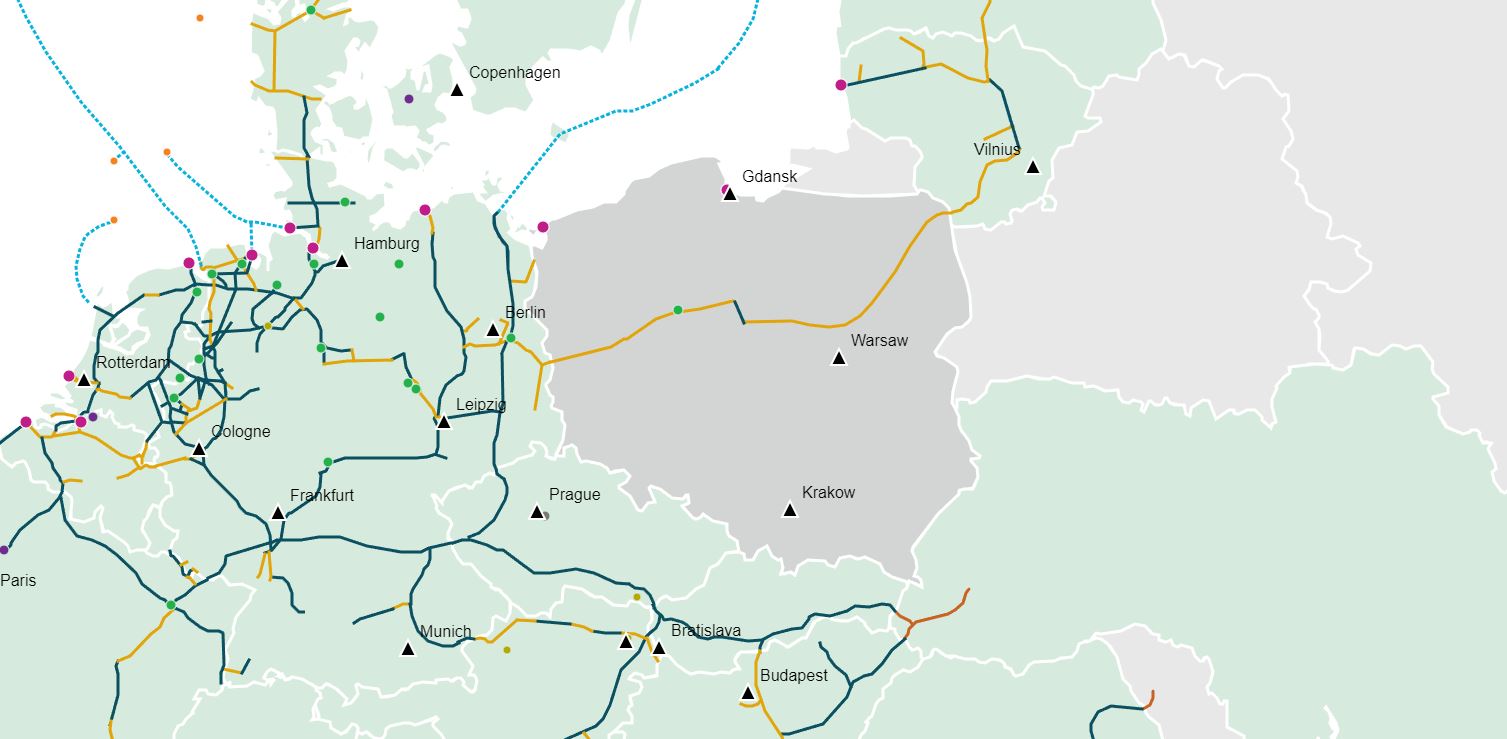 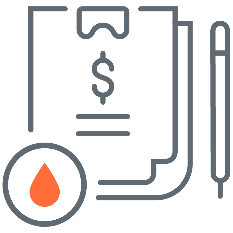 MISJA EHB
Wsparcie dekarbonizacji europejskiego systemu energetycznego
Zdefiniowanie krytycznej roli infrastruktury wodorowej
Wsparcie rozwoju konkurencyjnego rynku wodorowego
Wspieranie współpracy transgranicznej
2040
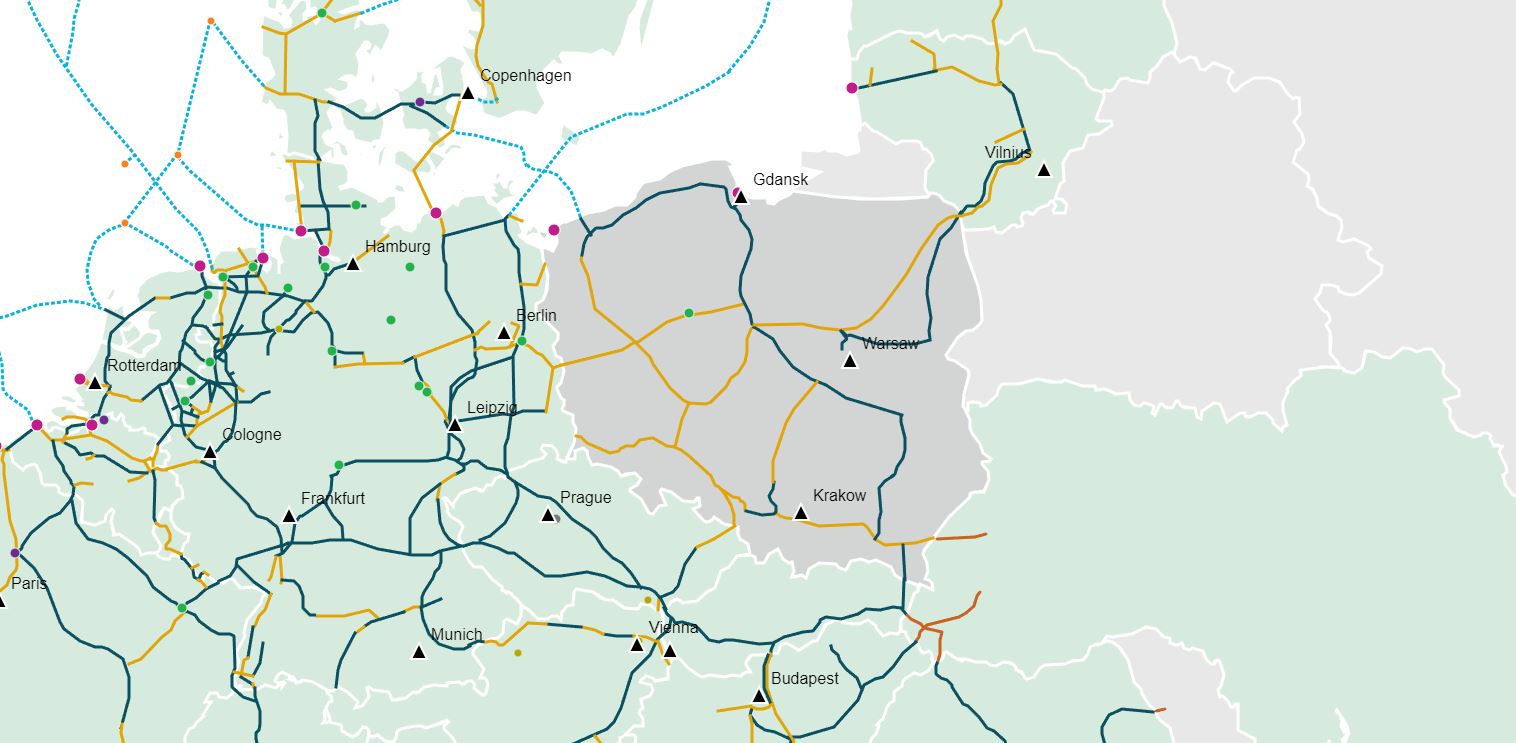 Źródło: https://ehb.eu//
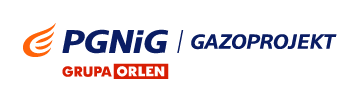 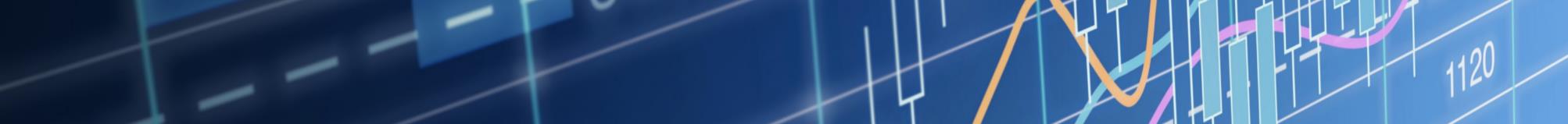 Produkcja wodoru - bariery i wyzwania
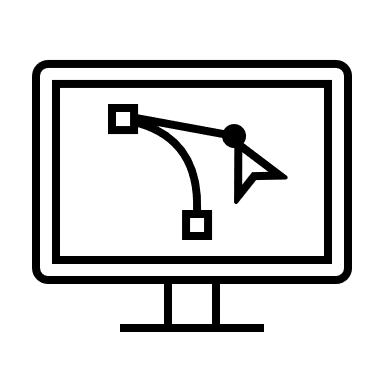 Zmiana skali
Duże zapotrzebowanie na wodę dla elektrolizy
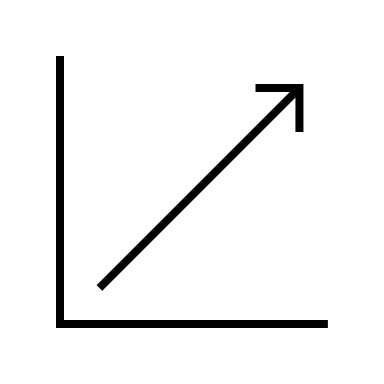 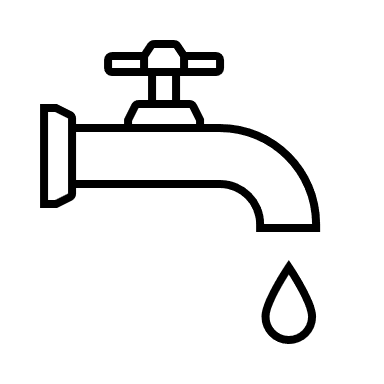 Wyzwania techniczne i projektowe
Przejście z systemów demonstracyjnych na wielkoskalowe fabryki zielonego wodoru
Dostępność i koszt materiałów na rynku (elektrolizery, stal austenityczna, itd.)
Analiza rodzajów i możliwości wykorzystania wody na cele produkcji wodoru
Wykonanie wymaganych badań hydrogeologicznych określających zasoby wód podziemnych 
Wykonanie ujęcia wody o wymaganej wydajności:
0,9 l wody ultraczystej na 1 nm3 H2 
10 l wody ultraczystej na 1 kg H2
2 l wody wymagającej doczyszczenia na 1 nm3 H2
22,2 l wody wymagającej doczyszczenia na 1 kg H2
Konieczność uzdatniania wody do wymaganych parametrów
Określenie możliwości zasilania elektrolizerów z odnawialnych źródeł energii (PV, turbiny wiatrowe onshore, offshore)
Analiza możliwości poboru i przygotowania surowców oraz mediów na potrzeby pracy układu
Wykonanie wymaganych badań hydrogeologicznych określających zasoby wód podziemnych 
Analiza przepustowości infrastruktury komunikacyjnej (drogi, linie kolejowe, itp.)
Wybór optymalnej technologii produkcji wodoru
Brak regulacji dotyczących produkcji wodoru - konieczność szczegółowych wyjaśnień w przypadku wnioskowania o decyzje administracyjne
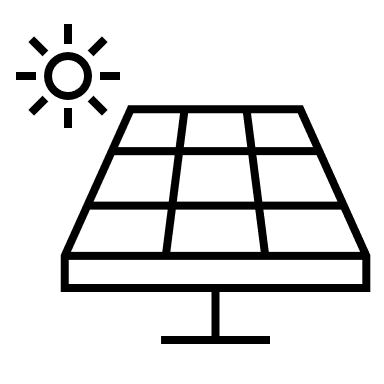 Ograniczona powierzchnia dostępna dla OZE
Farmy wiatrowe:
Zakaz zabudowy w odległości mniejszej niż 700 m
Nowe turbiny wiatrowe lokalizowane tylko na podstawie MPZP
Farmy fotowoltaiczne:
Odpowiedni grunt oraz ekspozycja działki pod farmę PV
Typowa elektrownia o mocy 1 MW zajmuje obszar około 2 ha
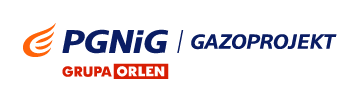 Otwarcie systemu gazowniczego na gazy odnawialne: biogaz i biometan
Zmiany w sektorze energetycznym – zwiększenie znaczenia OZE i magazynowania energii z technologii Power to X
Zmniejszenie emisyjności produkcji wodoru dla przemysłu: zielony wodór oraz reforming parowy gazu ziemnego z wykorzystaniem wychwytywania i składowania dwutlenku węgla   
Technologie CCS i CCU – wychwytywanie i utylizacja dwutlenku węgla
Technologie wychwytu i ograniczenia emisji metanu na obiektach infrastruktury gazowej – wykrywanie i pomiar wielkości emisji np. lokalne metody termowizyjne, drony, systemy satelitarne, wychwyt metanu z emisji operacyjnych i przetłaczanie do instalacji wytwarzania energii, uszczelnianie infrastruktury dla zapobiegania wyciekom
Pozostałe sposoby na ograniczenie emisjiw gazownictwie i innych sektorach gospodarki
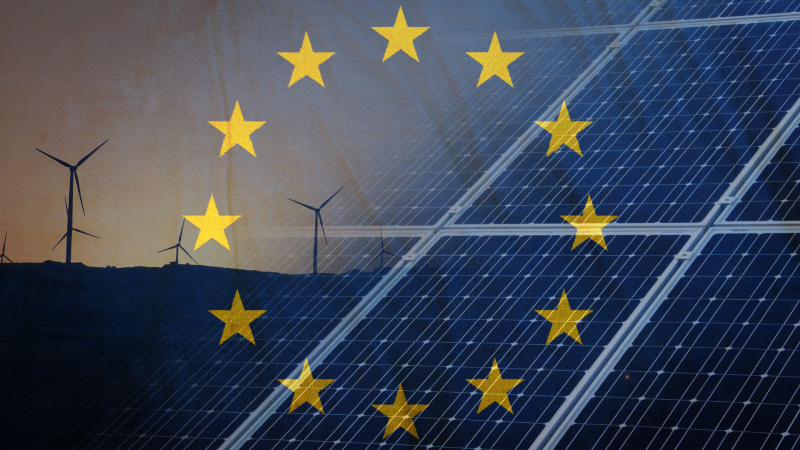 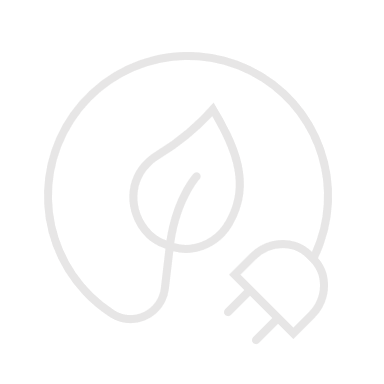 Spalanie paliw odpowiada za ponad 3/4 emisji gazów cieplarnianych w UE
DEKARBONIZACJA
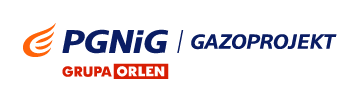 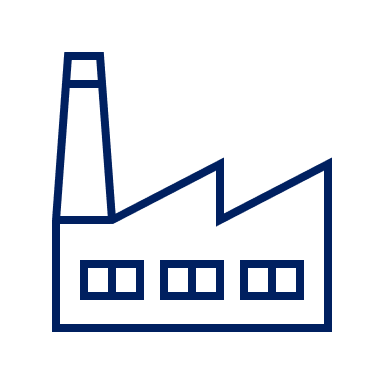 Technologie CCS i CCU
Carbon Capture Storage & Utilisation
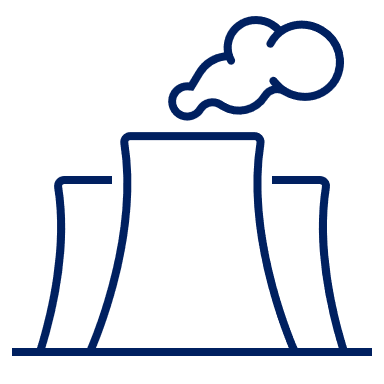 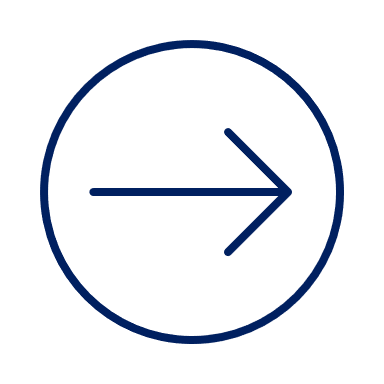 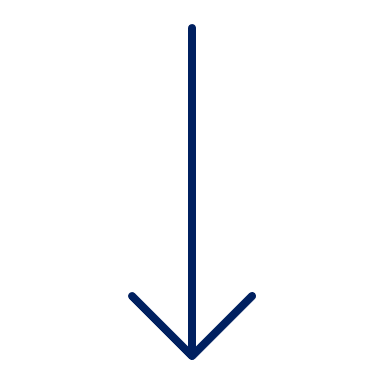 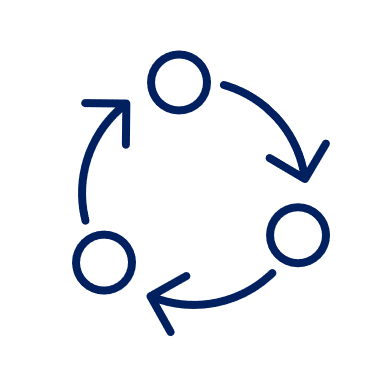 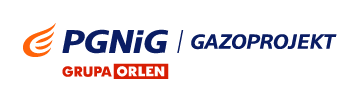 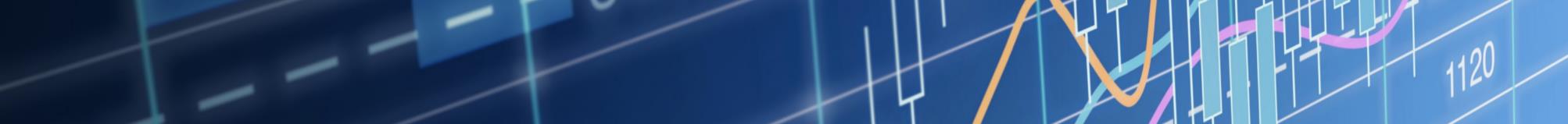 CCS i CCU - bariery i wyzwania
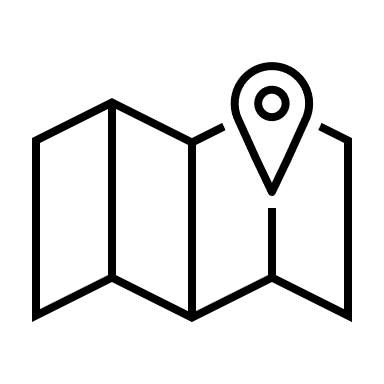 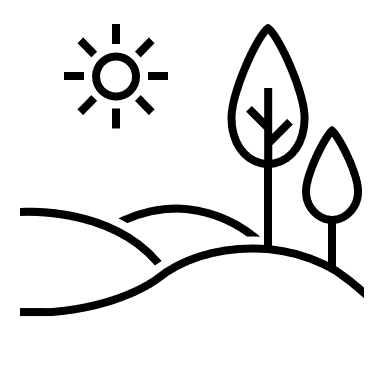 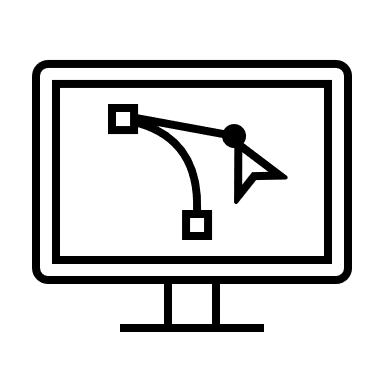 Ograniczenia prawne
Lokalizacja
Wyzwania techniczne i projektowe
Art. 1 ust. 1 pkt 5 w zw. z ust. 3 Ustawy Prawo Górnicze - dopuszczenie do realizacji wyłącznie projektów podziemnego magazynowania dwutlenku węgla o charakterze demonstracyjnym
Aktualnie procedowana jest nowelizacja PGG (25.04.2023 - nowelizacja została przyjęta przez Radę Ministrów)
Wybór odpowiedniej struktury
Odległość zakładu od miejsca zatłaczania
Analizy możliwości transportowych – rurociąg (wybór optymalnego stanu skupienia CO2) vs transport w postaci skroplonej (kolej, autocysterny)
Analizy procesowe i wybór odpowiedniego stanu transportowanego CO2:
Stan gazowy – ograniczone ciśnienie tłoczenia, ograniczona odległość przesyłu, ryzyko pojawienia się hydratów, duże spadki ciśnienia 
Stan nadkrytyczny – konieczność utrzymania temperatury i ciśnienia powyżej parametrów krytycznych, najlepsze parametry termodynamiczne   
Stan ciekły – niskie spadki ciśnienia, mniejsze średnice rurociągów, konieczne chłodzenie sprężonego CO2
Przygotowanie do transportu -  osuszanie, ogrzewanie lub chłodzenie i oczyszczanie CO2
Analizy wytrzymałościowe i wybór odpowiedniego materiału (stale topowe od L415MB/X60 do L555MB/X80)
Instalacje monitoringu wycieku i parametrów
Analizy efektywności i energochłonności
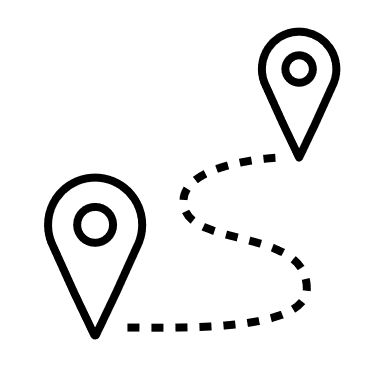 Brak stosownych regulacji
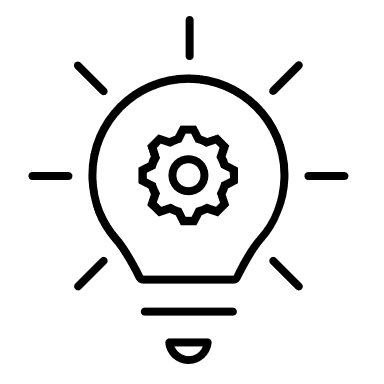 Koszty
Brak regulacji prawnych dotyczących transportu i magazynowania CO2 na ladzie i na dnie morza
Konieczność wypracowania zasad działania rynku przesyłu i składowania CO2
Wysokie koszty realizacji instalacji CCS/CCU (nakłady inwestycyjne)
Wzrost kosztów eksploatacji związany ze znacznym wzrostem zapotrzebowania na energię
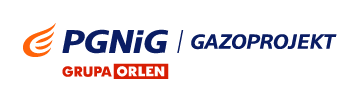 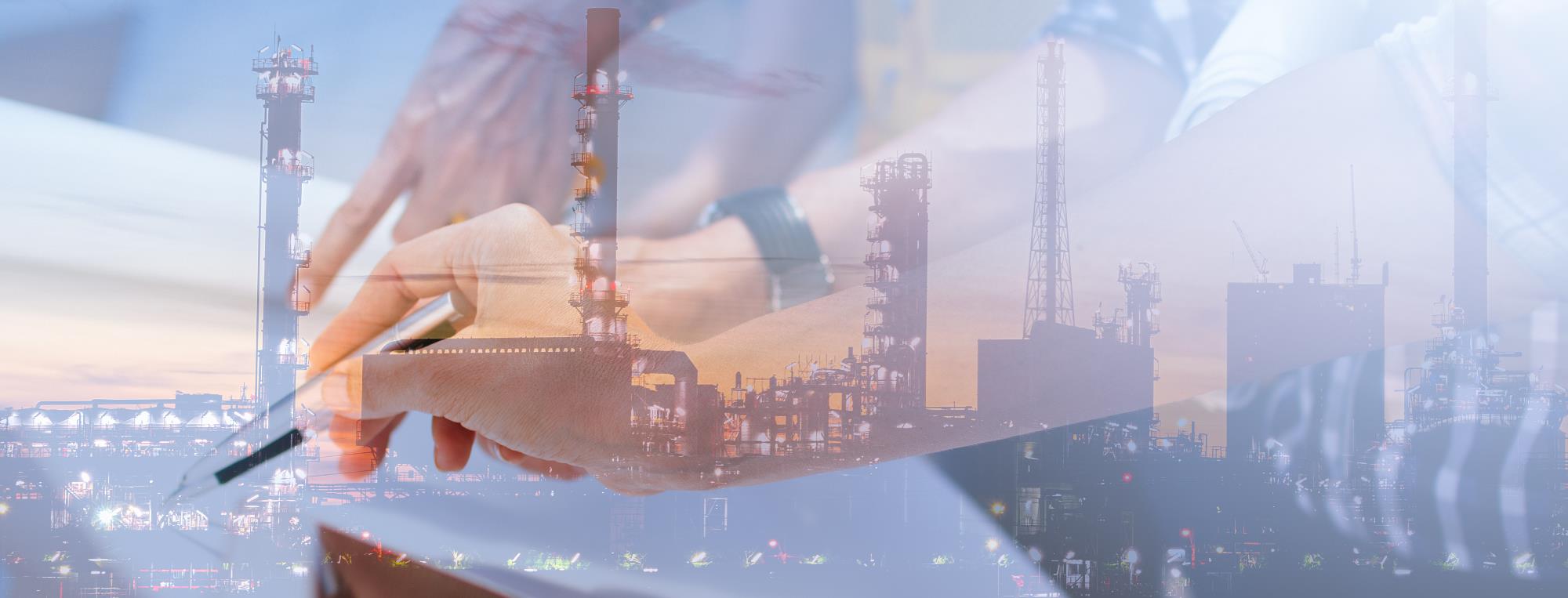 ZAPRASZAMY 
DO WSPÓŁPRACY
#Kapitał z Wiedzy
#Doskonałość operacyjna
Z pasją projektujemy sukcesy
nowoczesnych inwestycji
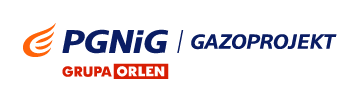 Kontakt: Tomasz Kamiński
tel.: 667 630 810
e-mail: tkaminski@gazoprojekt.pl
PGNiG GAZOPOROJEKT S.A.
ul. Strzegomska 55a
53-611 Wrocław
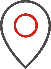 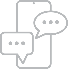